Types of Sports
WELCOME!
This is a module to teach you about the different types of sports

Click a particular topic in the Navigation Map on the right to go to a particular topic.

Or use the navigation buttons at the bottom right to move between the pages or to return to this Home page.

Enjoy the module!
Types of Contact Sports
Contact sports require physical contact martial arts, on impacting an opponent, including rugby league, require tackling players.
Types of Contact Sports (Soccer)
a form of football played by two teams of eleven players with a round ball which may not be handled during play except by the goalkeepers.
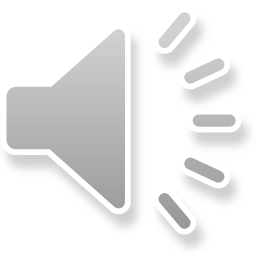 Types of Contact Sports (basketball)
a game played between two teams of five players in which goals are scored by throwing a ball through a netted hoop fixed at each end of the court.
Types of Non-Contact Sports
A sport in which the players are physically separated such as to make it nearly impossible for them to make physical contact during the course of a gameExamples Tennis, cricket, darts, bowling, volleyball, netball, squash.
Types of Non-Contact Sports(table tennis)
an indoor game based on tennis, played with small bats and a ball bounced on a table divided by a net.
Types of Non-Contact Sports(darts)
an indoor game in which small pointed missiles with feather or plastic flights are thrown at a circular target marked with numbers in order to score points.